Month: Apr 2013
Downloads: 166K
+1.8%
Revenue: €166K
€1.00
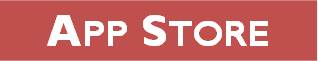 1
2
3
4
5
6
7
8
9
10
11
12
13
14
15
16
17
18
19
20
21
22
23
24
25
26
27
28
29
30
31
1
2
3
4
5
6
7
8
9
10
11
12
13
14
15
16
17
18
19
20
21
22
23
24
25
26
27
28
29
30
25 Feb
04 Mar
11 Mar
18 Mar
25 Mar
01 Apr
08 Apr
15 Apr
22 Apr
29 Apr
Mar 2013
Apr 2013
Country
U.S
China
Germany
U.K
India
Model
Android 4
iOS 4
Android 3
iOS 5
iOS 3
Java ME
Windows
Android 2
Black berry
Symbian
Category
Games
Education
Tools
Music + Video
Photo
Business
Entertainment
Travel
Family
Weather
Segment
Newbie
Retired
DINK
Listener
Browser
Cameraman
Traveller
Connected
Picky
Week: 22 Apr 2013
Downloads: 165K
+4.8%
Revenue: €168K
€1.02
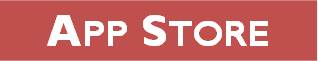 1
2
3
4
5
6
7
8
9
10
11
12
13
14
15
16
17
18
19
20
21
22
23
24
25
26
27
28
29
30
31
1
2
3
4
5
6
7
8
9
10
11
12
13
14
15
16
17
18
19
20
21
22
23
24
25
26
27
28
29
30
25 Feb
04 Mar
11 Mar
18 Mar
25 Mar
01 Apr
08 Apr
15 Apr
22 Apr
29 Apr
Mar 2013
Apr 2013
Games
Education
Newbie
DINK
Listener
Newbie
DINK
Listener
iOS 4
Android 3
iOS 5
Android 4
iOS 4
Android 3
Android 4
iOS 4
iOS 5
Android 4
Android 4
Android 3
iOS 4
Android 3
iOS 5
Android 4
Android 3
iOS 3
Java ME
iOS 4
iOS 5
iOS 4
iOS 5
Java ME
Android 2
Windows
Android 3
iOS 3
Android 2
Android 4
Java ME
Windows
iOS 3
Windows
iOS 3
Windows
iOS 5
Windows
Black berry
iOS 3
Windows
Black berry
Java ME
iOS 3
Java ME
Black berry
Android 2
Java ME
Black berry
Retired
Retired
Android 4
Android 3
iOS 5
Android 4
iOS 4
iOS 5
Browser
Traveller
iOS 4
Android 4
iOS 3
iOS 4
iOS 5
Browser
Traveller
Android 3
iOS 4
iOS 5
Android 4
Android 3
iOS 3
Windows
iOS 5
Android 3
Android 4
Java ME
Windows
Android 2
iOS 3
Windows
Android 2
Connected
Picky
Java ME
Android 3
Android 4
Connected
Android 3
iOS 4
Cameraman
Cameraman
iOS 4
iOS 5
Java ME
Android 4
iOS 4
Android 2
iOS 3
Java ME
Black berry
Symbian
Android 4
Picky
Windows
Android 3
iOS 5
Android 3
Symbian
Black berry
Tools
Photo
Business
Newbie
Retired
Newbie
DINK
Listener
Newbie
DINK
Listener
Android 3
Android 4
iOS 5
iOS 4
Android 3
iOS 3
Android 4
iOS 5
Android 3
iOS 4
Android 4
Android 4
Android 3
Android 3
iOS 4
Android 4
Android 3
iOS 4
Android 4
iOS 5
Android 3
iOS 4
iOS 4
iOS 5
Android 4
iOS 3
Java ME
Java ME
iOS 3
iOS 4
Java ME
Windows
iOS 4
Java ME
iOS 3
iOS 5
iOS 5
iOS 3
iOS 3
iOS 5
Java ME
Java ME
Android 2
Retired
Android 4
Retired
Browser
Traveller
Browser
Traveller
Android 4
Android 3
iOS 5
DINK
Browser
Cameraman
Android 3
Android 4
iOS 3
Android 4
iOS 4
iOS 4
iOS 4
Java ME
Java ME
Connected
Connected
iOS 4
Cameraman
Cameraman
iOS 5
iOS 5
Android 3
iOS 3
iOS 4
Windows
iOS 5
Android 3
Android 2
Entertainment
Family
Weather
Newbie
DINK
Listener
Newbie
DINK
Listener
Newbie
Retired
Android 4
Android 3
iOS 5
Android 4
Android 4
Listener
iOS 5
Android 4
iOS 3
Java ME
Traveller
Connected
Picky
iOS 4
iOS 4
Android 3
Android 3
Android 3
iOS 4
Android 2
DINK
Browser
Java ME
Windows
iOS 5
Retired
Android 4
Browser
Traveller
Black berry
iOS 3
Android 2
Music + Video
Newbie
DINK
Listener
Retired
Android 4
iOS 5
Java ME
Android 4
Android 3
Android 4
iOS 4
iOS 5
iOS 4
Listener
Browser
Traveller
Cameraman
Social
Sports
Politics
Newbie
DINK
Listener
Newbie
DINK
Newbie
Retired
iOS 5
iOS 4
Connected
iOS 5
Android 3
Android 4
Android 3
Cameraman
iOS 3
Android 2
Java ME
Picky
iOS 3
iOS 3
DINK
Black berry
iOS 4
Retired
Travel
Browser
Newbie
DINK
Listener
Windows
Android 4
Android 4
Android 3
Retired
Browser
Traveller
Java ME
Java ME
Listener
Cameraman
Connected
iOS 5
Retired
Android 3
iOS 4
iOS 5
Cameraman
Browser
Traveller
iOS 4
Personal finance
Books
Picky
Newbie
DINK
Newbie
Android 3
Lifestyle
Newbie
DINK
Listener
Android 4
Retired
Listener
Retired
Retired
Browser
Traveller
Android 4
iOS 4
Java ME
Connected
Android 4
Health
Newbie
DINK
Cameraman
Retired
News
Connected
Cameraman
Newbie
Android 3
iOS 3
Cameraman
Retired
Listener
Retired
Traveller
30 Apr 2013
Downloads: 174K
-7.8%
Revenue: €172K
€0.99
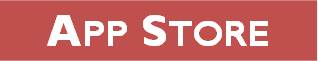 1
2
3
4
5
6
7
8
9
10
11
12
13
14
15
16
17
18
19
20
21
22
23
24
25
26
27
28
29
30
31
1
2
3
4
5
6
7
8
9
10
11
12
13
14
15
16
17
18
19
20
21
22
23
24
25
26
27
28
29
30
25 Feb
04 Mar
11 Mar
18 Mar
25 Mar
01 Apr
08 Apr
15 Apr
22 Apr
29 Apr
Mar 2013
Apr 2013
Games
Education
Newbie
DINK
Listener
Newbie
DINK
Listener
iOS 5
Android 4
Java ME
iOS 4
Android 3
Android 4
iOS 5
Android 4
iOS 5
Android 4
Android 3
iOS 5
Android 4
Android 3
iOS 3
iOS 3
Android 3
iOS 4
iOS 5
Android 3
iOS 4
iOS 3
Android 3
iOS 5
Java ME
iOS 3
iOS 3
Black berry
iOS 4
Windows
iOS 4
Java ME
iOS 3
Java ME
Java ME
Android 4
Windows
Android 2
Windows
iOS 4
Android 2
Windows
Java ME
Android 2
Windows
Windows
Black berry
Black berry
Black berry
Browser
Traveller
iOS 4
Android 4
Android 3
Retired
Browser
Traveller
Android 4
Android 3
iOS 3
iOS 4
iOS 3
Java ME
Android 4
Retired
iOS 5
Android 3
iOS 4
Android 4
iOS 4
Android 4
iOS 3
Android 3
iOS 5
Connected
Picky
Android 3
Android 3
Connected
Picky
iOS 4
iOS 5
Windows
iOS 4
Android 4
Cameraman
iOS 3
Java ME
Android 2
iOS 3
iOS 5
Android 4
Cameraman
Android 4
Android 3
Java ME
Android 3
iOS 4
Windows
Black berry
iOS 4
iOS 3
Tools
Photo
Business
Newbie
Retired
Newbie
DINK
Listener
Newbie
DINK
Listener
iOS 5
Android 3
iOS 3
iOS 4
iOS 5
Android 4
iOS 4
Android 3
Android 4
iOS 4
Android 3
Android 3
iOS 4
Android 3
iOS 4
iOS 4
iOS 4
iOS 3
Android 4
iOS 5
Android 4
Java ME
Windows
iOS 3
Android 4
iOS 4
Black berry
Android 3
Android 2
Android 3
Java ME
Android 2
iOS 3
iOS 3
iOS 5
iOS 5
Android 2
Windows
Android 2
Java ME
Windows
Windows
Browser
Traveller
Browser
Traveller
iOS 3
Android 3
Retired
iOS 4
Android 4
Symbian
Retired
Android 4
Android 3
Java ME
iOS 4
DINK
Browser
Cameraman
iOS 4
iOS 5
iOS 4
Android 3
Android 3
Connected
iOS 3
Cameraman
Connected
Picky
Cameraman
Android 2
iOS 4
Java ME
iOS 4
iOS 5
iOS 5
iOS 5
Picky
iOS 5
iOS 5
iOS 3
Android 2
Android 3
Android 4
Entertainment
Family
Weather
Newbie
Retired
Newbie
DINK
Listener
Newbie
DINK
Listener
iOS 3
iOS 4
iOS 3
iOS 5
Android 4
Android 4
Android 3
iOS 5
Java ME
Black berry
Java ME
Listener
Traveller
Connected
Picky
Android 3
Android 4
iOS 3
Android 4
iOS 4
Android 2
Android 4
Black berry
iOS 5
Android 3
iOS 4
Java ME
Browser
Traveller
Retired
Retired
Browser
Traveller
Symbian
DINK
Browser
Cameraman
Android 3
Connected
Music + Video
Connected
Retired
DINK
Listener
Cameraman
Android 3
iOS 3
Android 4
iOS 4
iOS 5
iOS 5
iOS 3
Cameraman
Picky
iOS 4
Social
Sports
Politics
Newbie
DINK
Newbie
DINK
Newbie
Retired
Android 4
iOS 4
Java ME
Android 4
Listener
iOS 4
Traveller
Connected
iOS 5
Android 2
iOS 4
Android 4
DINK
Android 3
Browser
Retired
Android 3
Windows
Travel
Newbie
DINK
Listener
Android 4
Android 3
Retired
Browser
Traveller
Listener
Java ME
Traveller
Newbie
Android 4
Android 3
Java ME
Cameraman
Browser
Traveller
iOS 5
Android 4
iOS 3
Health
Personal finance
Newbie
Newbie
DINK
Lifestyle
Newbie
DINK
Listener
iOS 3
Retired
iOS 4
Browser
Traveller
iOS 4
iOS 3
Android 2
Retired
Android 3
Connected
Picky
DINK
Books
Cameraman
Connected
Newbie
Black berry
Retired
Android 3
Traveller
iOS 5
Android 4
Cameraman
Windows
Listener
iOS 4
Cameraman
Retired
29 Apr 2013
Downloads: 188K
+56.4%
Revenue: €185K
€0.99
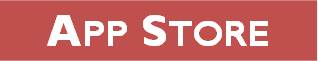 1
2
3
4
5
6
7
8
9
10
11
12
13
14
15
16
17
18
19
20
21
22
23
24
25
26
27
28
29
30
31
1
2
3
4
5
6
7
8
9
10
11
12
13
14
15
16
17
18
19
20
21
22
23
24
25
26
27
28
29
30
25 Feb
04 Mar
11 Mar
18 Mar
25 Mar
01 Apr
08 Apr
15 Apr
22 Apr
29 Apr
Mar 2013
Apr 2013
Games
Education
Tools
Newbie
Retired
Newbie
Retired
Newbie
Retired
iOS 4
Android 4
iOS 5
iOS 4
Android 4
iOS 3
iOS 5
iOS 4
iOS 4
Java ME
Android 4
iOS 4
Android 4
iOS 3
Android 3
iOS 5
Java ME
Android 3
Java ME
Android 3
Android 4
Android 3
Android 3
iOS 5
iOS 3
iOS 5
Java ME
Windows
Android 4
Android 2
Android 2
Black berry
iOS 5
Android 3
iOS 4
Java ME
Android 2
Java ME
Android 2
Black berry
Windows
iOS 3
iOS 3
Black berry
Windows
Windows
Android 2
Black berry
Symbian
DINK
Browser
iOS 4
iOS 5
Android 3
Android 3
Android 4
iOS 5
DINK
Browser
Cameraman
iOS 4
Android 3
Windows
Android 4
iOS 5
Android 3
iOS 4
DINK
Listener
Android 4
iOS 4
Android 3
Java ME
iOS 3
iOS 4
Android 2
iOS 3
Android 4
iOS 4
Android 4
Java ME
iOS 3
Android 3
Android 4
iOS 5
Android 3
Java ME
Black berry
Android 2
iOS 3
iOS 5
Cameraman
Traveller
iOS 4
iOS 3
iOS 4
Windows
Java ME
iOS 3
Java ME
iOS 5
Black berry
Java ME
iOS 5
Android 2
Java ME
iOS 3
Symbian
Listener
Android 4
iOS 5
Android 3
iOS 3
Android 3
Listener
Browser
Cameraman
Connected
Android 3
Android 4
iOS 5
Traveller
Connected
Android 4
iOS 4
Android 3
Java ME
iOS 5
iOS 4
Android 4
Android 3
iOS 3
iOS 5
Android 3
iOS 3
Connected
Picky
Android 4
iOS 3
Java ME
Android 2
iOS 4
iOS 4
Picky
Traveller
Picky
Java ME
iOS 4
iOS 4
Java ME
Windows
Windows
Android 3
Java ME
Music + Video
Business
Family
Weather
Newbie
DINK
Listener
Newbie
DINK
Listener
Newbie
Retired
Retired
Newbie
iOS 4
Android 3
iOS 3
Android 4
iOS 5
Android 4
iOS 4
Android 3
Android 4
iOS 4
iOS 3
Android 4
Android 3
Android 4
iOS 4
Android 4
iOS 5
iOS 4
iOS 5
iOS 4
Android 4
Java ME
iOS 3
iOS 4
iOS 3
Android 4
iOS 5
Android 3
iOS 5
Windows
Java ME
Windows
Android 3
DINK
Cameraman
Windows
DINK
Cameraman
Android 2
Android 3
Java ME
iOS 5
Android 2
Browser
Traveller
Retired
Android 4
iOS 4
Java ME
iOS 3
Java ME
Connected
Listener
Browser
Traveller
Retired
Android 4
iOS 4
Listener
iOS 4
Java ME
Android 3
Connected
Android 3
iOS 5
Cameraman
Picky
iOS 3
iOS 5
Social
Lifestyle
Windows
Connected
Picky
Retired
DINK
Newbie
Retired
Entertainment
Newbie
DINK
Browser
iOS 5
Android 3
Java ME
iOS 4
Android 4
Cameraman
iOS 5
Android 4
Black berry
Android 3
iOS 3
Cameraman
Android 4
Listener
Browser
Android 3
Newbie
Browser
Traveller
iOS 5
Photo
Newbie
DINK
Listener
iOS 4
iOS 3
Java ME
Android 4
Android 3
Android 3
Android 4
iOS 5
Connected
iOS 4
DINK
Retired
Listener
Android 4
Cameraman
Android 3
Java ME
Picky
Android 3
iOS 5
iOS 4
Connected
Sports
Health
Personal finance
Newbie
DINK
Listener
Newbie
Retired
Retired
Newbie
Android 4
Java ME
iOS 5
Java ME
Travel
Newbie
Retired
Listener
Browser
DINK
Android 4
Android 4
iOS 5
Java ME
DINK
Retired
Cameraman
Retired
Android 4
iOS 5
Browser
Cameraman
Connected
Android 4
iOS 3
Listener
Listener
Traveller
iOS 4
iOS 3
Android 3
iOS 5
Politics
Retired
DINK
Browser
Books
News
Newbie
Android 3
iOS 4
Cameraman
Traveller
Android 3
DINK
Java ME
iOS 4
Traveller
Android 3
Picky
Newbie
Retired
iOS 3
Listener
iOS 5
Android 3
Connected
iOS 4
28 Apr 2013
Downloads: 120K
-22.0%
Revenue: €123K
€1.02
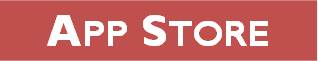 1
2
3
4
5
6
7
8
9
10
11
12
13
14
15
16
17
18
19
20
21
22
23
24
25
26
27
28
29
30
31
1
2
3
4
5
6
7
8
9
10
11
12
13
14
15
16
17
18
19
20
21
22
23
24
25
26
27
28
29
30
25 Feb
04 Mar
11 Mar
18 Mar
25 Mar
01 Apr
08 Apr
15 Apr
22 Apr
29 Apr
Mar 2013
Apr 2013
Games
Education
Tools
Retired
Newbie
Newbie
Retired
Newbie
Retired
Android 4
Android 3
iOS 4
iOS 5
iOS 4
Android 3
iOS 4
Android 4
Android 3
iOS 5
iOS 3
Android 4
iOS 5
iOS 4
Android 4
Java ME
iOS 3
iOS 4
Android 4
iOS 4
Java ME
iOS 3
Android 3
iOS 5
Windows
Android 4
Java ME
iOS 5
Android 3
Windows
iOS 3
Windows
Android 2
iOS 5
Java ME
Android 2
iOS 3
Windows
Black berry
Android 3
Windows
Black berry
Android 2
Java ME
Java ME
Windows
iOS 3
Android 2
Android 2
Symbian
Symbian
Black berry
Symbian
DINK
Browser
DINK
Browser
Cameraman
Android 4
iOS 4
iOS 4
Android 4
Android 4
iOS 5
Android 3
Android 4
Android 3
iOS 4
DINK
Listener
iOS 5
iOS 4
Android 3
iOS 5
Android 3
Android 3
iOS 5
Android 4
iOS 3
iOS 4
Android 3
iOS 3
iOS 3
iOS 3
Android 2
Android 4
Java ME
Black berry
Cameraman
Traveller
Android 3
Android 4
iOS 4
Android 2
Windows
iOS 5
Symbian
iOS 5
Java ME
Windows
iOS 3
Java ME
iOS 5
iOS 4
Symbian
Black berry
Windows
Android 2
Browser
Cameraman
Connected
Android 4
iOS 4
iOS 4
iOS 5
Java ME
Listener
Android 4
iOS 4
iOS 5
Traveller
Connected
Listener
Android 3
Java ME
iOS 4
iOS 4
Android 3
Java ME
iOS 3
Java ME
Android 4
iOS 5
iOS 3
Connected
Picky
iOS 3
iOS 3
Android 3
Picky
Android 4
Black berry
Symbian
Java ME
iOS 3
Traveller
Picky
iOS 5
Android 3
Java ME
Windows
Windows
iOS 4
iOS 4
Music + Video
Business
Travel
Family
Retired
DINK
Listener
Retired
Newbie
Retired
Newbie
Newbie
Retired
Android 4
iOS 5
iOS 3
iOS 5
Android 4
Android 4
iOS 4
Android 4
Android 3
Android 3
iOS 4
iOS 4
Android 4
Android 3
Android 3
Android 3
iOS 4
Java ME
Android 4
Android 3
iOS 5
iOS 3
iOS 5
Android 4
iOS 3
Java ME
iOS 4
iOS 5
Android 3
iOS 3
iOS 3
Android 3
Android 4
iOS 3
iOS 4
DINK
Browser
Cameraman
iOS 3
iOS 3
DINK
Browser
Android 3
Black berry
Android 2
Windows
DINK
Browser
Cameraman
Java ME
iOS 4
iOS 3
Android 4
Android 4
Black berry
Newbie
Android 4
iOS 4
Android 3
Browser
Traveller
iOS 4
Traveller
Connected
Connected
Listener
Listener
iOS 5
Android 3
Android 3
Picky
Android 2
iOS 3
Connected
Weather
Lifestyle
Sports
Traveller
Connected
iOS 5
Newbie
Retired
Newbie
DINK
Retired
Newbie
Listener
iOS 4
Cameraman
iOS 5
Java ME
Android 4
Android 3
Picky
Retired
DINK
Browser
Photo
DINK
Browser
Newbie
DINK
Listener
Entertainment
iOS 4
Android 3
iOS 5
Android 4
Android 3
Android 4
Android 3
Retired
Newbie
Android 4
Android 3
Java ME
iOS 3
iOS 5
Listener
Windows
Listener
iOS 4
iOS 4
Windows
Connected
Listener
iOS 5
iOS 4
Android 4
Java ME
Android 4
Politics
Health
Picky
Retired
DINK
Newbie
Java ME
Windows
iOS 3
Social
iOS 4
Newbie
DINK
Android 3
DINK
Browser
Cameraman
Android 2
iOS 5
iOS 4
Black berry
Retired
Android 4
Browser
Newbie
Browser
Traveller
Android 4
Retired
Android 4
Java ME
iOS 5
Android 4
Android 3
Cameraman
iOS 4
Books
News
Newbie
Newbie
iOS 5
Personal finance
Newbie
Retired
Browser
Retired
Connected
Listener
Traveller
Connected
Android 4
Windows
Cameraman
Android 4
iOS 4
Android 3
DINK
Android 3
Android 2
Picky
Cameraman
iOS 5
Month: Apr 2013
Downloads: 166K
+1.8%
Revenue: €166K
€1.00
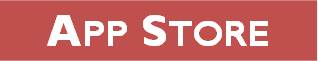 1
2
3
4
5
6
7
8
9
10
11
12
13
14
15
16
17
18
19
20
21
22
23
24
25
26
27
28
29
30
31
1
2
3
4
5
6
7
8
9
10
11
12
13
14
15
16
17
18
19
20
21
22
23
24
25
26
27
28
29
30
25 Feb
04 Mar
11 Mar
18 Mar
25 Mar
01 Apr
08 Apr
15 Apr
22 Apr
29 Apr
Mar 2013
Apr 2013
Newbie
Retired
Games
Music + Video
Photo
Games
Education
Tools
Android 4
Android 3
iOS 5
Android 4
iOS 4
Android 4
iOS 4
Android 4
Android 3
Android 4
Android 3
Android 4
iOS 4
Android 3
iOS 3
Java ME
iOS 5
Android 3
iOS 4
iOS 5
iOS 4
iOS 3
Java ME
Android 3
iOS 5
Java ME
Windows
Android 2
iOS 4
iOS 3
Windows
iOS 5
iOS 3
iOS 3
Windows
iOS 3
Windows
Java ME
Black berry
Android 2
Windows
Black berry
iOS 5
Business
Entertainment
Android 3
iOS 4
iOS 5
Android 4
Other
Java ME
Education
Java ME
iOS 4
Android 3
Java ME
iOS 3
Android 2
Black berry
Symbian
iOS 4
iOS 3
Java ME
Android 4
Music + Video
Business
Travel
Family
Android 3
iOS 4
iOS 5
Android 4
iOS 4
Android 4
Android 4
iOS 4
Android 3
Java ME
Android 3
Android 4
iOS 5
Windows
Black berry
Android 3
iOS 3
Travel
Weather
Social
Android 4
iOS 3
iOS 4
Android 4
Android 2
iOS 5
Android 3
Windows
Java ME
Weather
Lifestyle
Sports
Android 2
Tools
iOS 4
Android 4
iOS 3
Java ME
iOS 4
Lifestyle
Politics
Health
Photo
Entertainment
Android 4
Android 3
Android 4
Android 3
Family
Android 3
Politics
Health
iOS 4
Social
Android 3
Android 2
iOS 5
Personal finance
Books
iOS 4
iOS 5
Windows
Sports
iOS 3
iOS 5
Personal finance
Black berry
Android 2
Java ME
News
DINK
Browser
Cameraman
Games
Tools
Business
Entertainment
Games
Education
Games
Education
iOS 4
iOS 5
Java ME
Android 4
Android 3
iOS 5
Android 4
iOS 4
Android 4
iOS 4
Android 4
iOS 5
Android 3
iOS 4
Android 4
Android 4
iOS 4
Android 4
iOS 4
Android 3
Android 3
Android 3
iOS 5
iOS 3
iOS 5
iOS 3
iOS 4
Android 4
iOS 4
iOS 3
iOS 5
Windows
iOS 5
iOS 3
Android 2
Java ME
iOS 3
Java ME
Java ME
Android 2
Tools
Photo
Business
Tools
Music + Video
Photo
Android 4
iOS 4
Android 4
iOS 5
Android 4
Travel
Family
Android 3
Music + Video
Android 4
iOS 5
Windows
Android 3
Education
Android 4
Android 3
iOS 5
Windows
Android 3
iOS 4
iOS 5
Entertainment
Family
Weather
Weather
Lifestyle
Sports
Android 2
Business
Travel
Weather
Music + Video
iOS 3
Windows
Photo
Android 3
iOS 4
iOS 3
Social
iOS 4
Politics
Personal finance
Travel
Social
iOS 5
Family
Entertainment
Android 4
iOS 5
Java ME
Lifestyle
Health
iOS 3
Traveller
Connected
Listener
Games
Education
Games
Tools
Business
Entertainment
Games
Tools
Photo
Business
Android 3
iOS 5
Android 4
iOS 4
iOS 5
iOS 4
iOS 5
Android 4
iOS 4
iOS 5
Android 4
iOS 4
iOS 3
iOS 3
iOS 5
Android 4
iOS 3
Android 3
Travel
Family
Music + Video
iOS 3
Windows
Java ME
Android 3
iOS 3
Java ME
Android 3
Education
Tools
Photo
Business
Android 3
Windows
Entertainment
Family
Weather
Java ME
Black berry
Photo
Android 2
iOS 5
Music + Video
Education
Android 4
iOS 4
Android 3
Android 3
iOS 5
iOS 3
Java ME
Entertainment
Family
Picky
Games
Tools
Photo
Social
Sports
iOS 3
Music + Video
Travel
iOS 3
Business
Android 4
iOS 4
iOS 5
Windows
Personal finance
Travel
Education
Lifestyle
Music + Video
Java ME
Entertainment
Android 2
Health
Week: 29 Apr 2013
Downloads: 181K
+9.7%
Revenue: €179K
€0.99
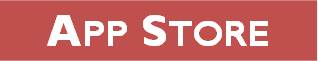 1
2
3
4
5
6
7
8
9
10
11
12
13
14
15
16
17
18
19
20
21
22
23
24
25
26
27
28
29
30
31
1
2
3
4
5
6
7
8
9
10
11
12
13
14
15
16
17
18
19
20
21
22
23
24
25
26
27
28
29
30
25 Feb
04 Mar
11 Mar
18 Mar
25 Mar
01 Apr
08 Apr
15 Apr
22 Apr
29 Apr
Mar 2013
Apr 2013
Newbie
Retired
Games
Music + Video
Photo
Games
Education
Tools
iOS 4
Android 3
iOS 5
Android 4
iOS 4
iOS 4
Android 4
iOS 5
Android 4
iOS 4
Android 3
iOS 4
Android 4
iOS 3
iOS 5
iOS 5
iOS 3
Java ME
iOS 5
Android 4
iOS 4
iOS 3
Java ME
iOS 3
Windows
Android 2
iOS 5
Java ME
Java ME
Android 4
Windows
Android 3
Android 3
Java ME
Java ME
Windows
Android 2
Android 3
Black berry
Android 2
Windows
Android 3
Business
Entertainment
Android 3
iOS 4
Android 4
iOS 4
Android 3
iOS 3
Education
iOS 3
Android 4
Java ME
iOS 3
iOS 4
Black berry
Black berry
Android 4
Java ME
Java ME
iOS 5
Music + Video
Business
Travel
Family
iOS 4
iOS 5
Android 4
Android 4
iOS 4
Android 4
Android 4
iOS 4
Windows
iOS 3
iOS 3
Android 3
Android 2
Android 3
iOS 4
iOS 5
iOS 5
Android 3
Android 2
Windows
iOS 3
Windows
Travel
Weather
Social
Android 4
iOS 5
iOS 5
iOS 5
Android 3
Android 3
Android 2
iOS 4
Android 4
Weather
Lifestyle
Sports
Java ME
Java ME
iOS 4
Android 3
Android 4
Symbian
iOS 5
Android 3
iOS 4
Black berry
Tools
Android 4
iOS 4
Android 3
iOS 3
Android 3
Android 2
Lifestyle
Politics
Health
Photo
Entertainment
Android 4
iOS 4
Java ME
Android 4
Windows
Family
iOS 4
Politics
Personal finance
Social
Java ME
Windows
Android 2
iOS 5
Java ME
Personal finance
Books
Windows
Sports
iOS 5
Android 3
Android 3
Health
Black berry
Android 3
Android 4
Android 2
News
DINK
Browser
Cameraman
Games
Tools
Business
Entertainment
Games
Education
Games
Education
iOS 4
Android 4
Java ME
Android 3
iOS 5
Android 4
iOS 4
Android 3
Android 3
Android 4
Android 4
Android 3
iOS 3
iOS 4
Android 3
iOS 4
iOS 4
Android 4
iOS 3
iOS 5
iOS 5
Android 4
Java ME
Windows
iOS 3
iOS 4
iOS 4
Android 3
iOS 3
Windows
Android 4
Java ME
Android 4
Java ME
iOS 3
Black berry
Tools
Photo
Music + Video
Travel
Family
Tools
Photo
Business
Android 3
iOS 5
Android 3
Android 3
Android 3
iOS 4
iOS 5
Android 2
Black berry
Music + Video
iOS 5
Android 4
Java ME
Android 4
iOS 4
Android 4
Symbian
Android 4
iOS 3
Education
Android 4
Android 3
iOS 5
Windows
iOS 4
Android 3
iOS 3
Entertainment
Family
Weather
Weather
Lifestyle
Sports
Android 2
Business
Travel
Weather
Music + Video
Android 4
Photo
iOS 4
Android 4
iOS 3
Social
Politics
Personal finance
iOS 4
Social
Travel
Lifestyle
Family
iOS 3
Entertainment
Android 3
iOS 5
Lifestyle
Java ME
Health
Sports
Java ME
Traveller
Connected
Listener
Games
Education
Games
Tools
Business
Entertainment
Games
Tools
Photo
Business
Android 4
Android 4
iOS 4
Android 3
Android 3
Android 4
iOS 4
Android 3
iOS 4
iOS 5
iOS 5
iOS 4
Android 3
iOS 3
iOS 3
iOS 3
Windows
Travel
Family
Android 4
iOS 5
iOS 3
Music + Video
iOS 5
Android 4
Java ME
Education
iOS 5
Tools
Photo
Business
Java ME
Entertainment
Family
Weather
Java ME
Black berry
Photo
Education
Music + Video
Android 3
Android 4
iOS 3
Java ME
Android 4
iOS 5
Android 3
Picky
Games
Tools
Business
Photo
Entertainment
Family
Weather
Social
Sports
Music + Video
Entertainment
iOS 3
Travel
Social
iOS 5
Android 2
iOS 4
iOS 4
Music + Video
Personal finance
Education
Lifestyle
Travel
Travel
Java ME
Lifestyle
Black berry
Books
Week: 22 Apr 2013
Downloads: 165K
+4.8%
Revenue: €168K
€1.02
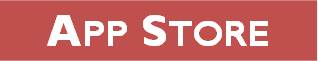 1
2
3
4
5
6
7
8
9
10
11
12
13
14
15
16
17
18
19
20
21
22
23
24
25
26
27
28
29
30
31
1
2
3
4
5
6
7
8
9
10
11
12
13
14
15
16
17
18
19
20
21
22
23
24
25
26
27
28
29
30
25 Feb
04 Mar
11 Mar
18 Mar
25 Mar
01 Apr
08 Apr
15 Apr
22 Apr
29 Apr
Mar 2013
Apr 2013
Newbie
Retired
Games
Music + Video
Photo
Games
Education
Tools
iOS 4
Android 3
iOS 5
Android 4
Android 3
Android 4
iOS 4
Android 4
iOS 4
Android 4
Android 3
iOS 4
Android 4
iOS 5
Android 3
iOS 4
Java ME
iOS 3
iOS 5
Android 3
iOS 4
iOS 5
Android 3
Java ME
iOS 3
Java ME
Android 2
Windows
Android 4
Java ME
Windows
iOS 5
iOS 3
iOS 3
Android 2
iOS 3
Windows
iOS 3
Android 2
Black berry
Symbian
Windows
Black berry
iOS 5
Business
Entertainment
Android 3
Android 4
iOS 3
Android 4
Java ME
Java ME
Education
iOS 4
Android 4
Java ME
iOS 3
Android 2
Symbian
Symbian
Android 3
iOS 5
Music + Video
Business
Travel
Family
iOS 4
Android 3
iOS 4
iOS 5
Android 4
iOS 4
Android 4
iOS 4
iOS 5
iOS 4
Java ME
Android 3
Android 3
Android 2
Black berry
iOS 5
Android 3
iOS 3
Travel
Weather
Social
Android 4
iOS 4
Android 4
Java ME
iOS 4
Android 4
Windows
Symbian
iOS 5
Windows
iOS 5
Weather
Lifestyle
Sports
iOS 3
Android 1
Android 2
Tools
Android 3
Android 3
Android 4
iOS 3
Java ME
Lifestyle
Politics
Health
Entertainment
iOS 5
Android 3
Photo
Android 4
Android 3
Java ME
Family
Android 4
Politics
Health
Social
iOS 4
Java ME
Android 2
Android 2
Personal finance
Books
iOS 5
iOS 4
iOS 5
iOS 4
Windows
Sports
Android 3
Personal finance
iOS 3
Black berry
Android 2
News
DINK
Browser
Cameraman
Games
Tools
Business
Entertainment
Games
Education
Games
Education
Android 4
iOS 5
iOS 3
Android 3
Android 4
iOS 5
Android 3
iOS 4
iOS 5
iOS 4
Android 4
Android 3
Android 3
Android 4
iOS 4
iOS 4
Android 4
Android 4
Android 3
Android 4
iOS 5
Android 3
iOS 3
iOS 5
Java ME
iOS 3
iOS 5
iOS 4
iOS 4
Java ME
Android 3
Windows
iOS 5
Java ME
Android 2
Java ME
iOS 3
Java ME
iOS 3
Android 2
Tools
Business
Entertainment
Tools
Music + Video
Android 4
iOS 5
Android 3
Android 4
iOS 5
Android 3
Travel
Family
Black berry
Android 3
Android 4
Music + Video
Android 4
iOS 5
iOS 3
Windows
iOS 3
Android 3
Java ME
iOS 4
Java ME
iOS 4
Education
iOS 3
Windows
Android 4
iOS 4
iOS 5
iOS 4
Android 3
Photo
Entertainment
Travel
Travel
Family
Weather
Lifestyle
Sports
Music + Video
iOS 4
Android 2
Photo
iOS 4
Android 3
Android 4
iOS 3
Windows
Family
Social
Android 3
Politics
Health
Social
Health
Social
Business
Photo
iOS 4
Android 4
Sports
iOS 5
Windows
Java ME
Weather
Black berry
Personal finance
Android 4
Lifestyle
Android 2
Politics
News
Listener
Traveller
Connected
Games
Tools
Photo
Business
Games
Education
Games
Tools
Business
Entertainment
Android 3
iOS 4
iOS 5
iOS 5
iOS 4
Android 4
Android 4
iOS 4
iOS 5
iOS 5
Android 3
Android 3
Android 4
Java ME
Android 4
iOS 3
Android 3
Travel
Java ME
Windows
iOS 5
Music + Video
iOS 3
iOS 3
Android 3
Java ME
Android 4
Java ME
Education
Tools
Photo
Business
Entertainment
Family
Weather
iOS 3
Black berry
iOS 3
Photo
Education
iOS 5
iOS 4
iOS 5
iOS 3
Music + Video
Android 4
iOS 5
Android 3
Entertainment
Family
Picky
Games
Tools
Photo
Entertainment
Social
Sports
iOS 3
Music + Video
Travel
iOS 3
Android 4
Android 3
Windows
Personal finance
iOS 4
Lifestyle
Business
Travel
Music + Video
Education
Java ME
Android 2
Health
30 Apr 2013
Downloads: 174K
-7.8%
Revenue: €172K
€0.99
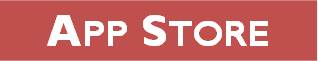 1
2
3
4
5
6
7
8
9
10
11
12
13
14
15
16
17
18
19
20
21
22
23
24
25
26
27
28
29
30
31
1
2
3
4
5
6
7
8
9
10
11
12
13
14
15
16
17
18
19
20
21
22
23
24
25
26
27
28
29
30
25 Feb
04 Mar
11 Mar
18 Mar
25 Mar
01 Apr
08 Apr
15 Apr
22 Apr
29 Apr
Mar 2013
Apr 2013
Newbie
Retired
Games
Tools
Music + Video
Games
Education
iOS 5
Android 3
iOS 5
Java ME
Android 3
Android 4
iOS 4
iOS 5
Android 3
iOS 4
Android 4
Android 3
iOS 3
iOS 5
Java ME
iOS 3
iOS 3
Windows
iOS 5
Windows
Android 4
Android 4
iOS 4
iOS 4
Java ME
iOS 3
iOS 3
Java ME
Windows
Android 3
Windows
Black berry
iOS 4
Android 2
Java ME
Black berry
Android 2
Android 2
Photo
Entertainment
Travel
iOS 4
iOS 3
iOS 4
iOS 3
Android 3
iOS 4
Android 4
Tools
Photo
Business
iOS 4
iOS 5
Android 4
iOS 4
Android 4
iOS 3
Android 4
Java ME
Windows
Android 2
Android 4
Java ME
Android 4
Android 3
iOS 4
iOS 5
Android 4
Java ME
iOS 5
Black berry
Java ME
Black berry
Android 3
Android 3
Windows
Android 2
Education
Android 3
iOS 3
Black berry
Symbian
Android 4
iOS 5
Windows
Android 3
Family
Weather
Entertainment
Family
Weather
Android 3
Android 4
Android 4
iOS 5
Android 4
Android 2
Android 2
Java ME
Windows
Java ME
iOS 4
iOS 4
iOS 5
iOS 4
Business
Android 3
iOS 4
iOS 5
iOS 5
iOS 3
Android 3
iOS 4
iOS 3
Music + Video
Android 3
iOS 3
Android 4
Social
Sports
Politics
Social
Sports
Politics
Java ME
Android 4
Travel
iOS 5
Android 2
Android 3
Java ME
iOS 4
Windows
Android 2
Health
Books
Health
Personal finance
Android 2
Lifestyle
Java ME
iOS 5
Lifestyle
Android 4
Windows
Personal finance
News
Books
Windows
Black berry
Black berry
DINK
Browser
Cameraman
Games
Tools
Business
Entertainment
Games
Education
Games
Education
iOS 4
iOS 5
Android 4
iOS 4
iOS 5
iOS 4
Android 3
iOS 4
iOS 4
iOS 3
iOS 4
Java ME
iOS 3
Android 3
Android 4
iOS 4
iOS 5
Android 3
iOS 4
Java ME
Windows
Android 3
Java ME
Android 2
iOS 3
Android 4
Android 4
Android 4
Android 3
Symbian
Tools
Photo
Music + Video
Family
Travel
Android 3
Android 4
Tools
Photo
Entertainment
iOS 4
Android 3
iOS 3
Music + Video
iOS 4
Java ME
Android 3
Android 3
iOS 5
Education
iOS 3
Android 4
iOS 4
iOS 5
Android 4
iOS 5
Business
Family
Weather
iOS 3
Weather
Lifestyle
Sports
Business
Travel
Weather
Windows
Music + Video
Android 4
Photo
iOS 3
Java ME
iOS 4
iOS 5
Social
Android 3
Politics
Health
Social
Travel
iOS 4
Family
Entertainment
Lifestyle
iOS 3
Android 3
Windows
Black berry
Personal finance
iOS 3
Traveller
Connected
Listener
Games
Education
Games
Tools
Photo
Games
Tools
Photo
Business
Android 3
Android 3
Android 4
iOS 3
iOS 4
Windows
Android 3
iOS 5
Android 3
Android 4
iOS 4
iOS 5
iOS 3
iOS 5
Android 4
Android 4
iOS 3
Travel
iOS 4
Java ME
Android 3
Music + Video
iOS 5
Android 4
Java ME
Education
Tools
Photo
Business
Android 4
iOS 4
Entertainment
Family
Weather
Black berry
Business
Education
iOS 5
Android 3
iOS 4
Java ME
Music + Video
iOS 5
Picky
Entertainment
Family
Weather
Games
Tools
Photo
Android 4
Social
Sports
Politics
Music + Video
iOS 4
iOS 3
Travel
Business
Social
iOS 3
Android 4
Android 2
Music + Video
Health
Travel
Lifestyle
Education
Android 4
Lifestyle
Black berry
Entertainment
Personal finance
29 Apr 2013
Downloads: 188K
+56.4%
Revenue: €185K
€0.99
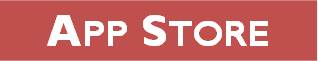 1
2
3
4
5
6
7
8
9
10
11
12
13
14
15
16
17
18
19
20
21
22
23
24
25
26
27
28
29
30
31
1
2
3
4
5
6
7
8
9
10
11
12
13
14
15
16
17
18
19
20
21
22
23
24
25
26
27
28
29
30
25 Feb
04 Mar
11 Mar
18 Mar
25 Mar
01 Apr
08 Apr
15 Apr
22 Apr
29 Apr
Mar 2013
Apr 2013
Newbie
Retired
Games
Music + Video
Photo
Games
Education
Tools
iOS 4
Android 3
Windows
iOS 4
Android 4
iOS 4
Android 4
iOS 5
iOS 4
iOS 5
iOS 4
Android 4
iOS 4
iOS 3
Java ME
iOS 5
iOS 3
Windows
Android 4
iOS 3
Android 3
iOS 5
Java ME
Java ME
Android 3
iOS 5
Java ME
Android 3
Android 4
Android 2
Java ME
Android 3
iOS 3
iOS 5
Windows
Android 4
Android 2
Black berry
Android 3
Android 2
Java ME
Symbian
Business
Entertainment
Android 3
Android 4
iOS 4
Android 3
Education
iOS 3
Android 4
iOS 5
Java ME
Android 3
iOS 3
Windows
Black berry
Java ME
Music + Video
Business
Travel
Family
iOS 4
iOS 4
Java ME
Android 3
Android 4
iOS 5
Android 4
Android 4
iOS 5
Windows
iOS 3
iOS 4
iOS 4
iOS 3
Android 2
Black berry
iOS 4
Windows
iOS 4
Travel
Weather
Social
Android 4
iOS 5
Android 3
iOS 5
Windows
Android 4
iOS 4
Weather
Lifestyle
Sports
Android 3
Android 4
Black berry
Java ME
iOS 4
iOS 5
Android 3
Tools
iOS 4
Android 4
iOS 5
iOS 4
Lifestyle
Politics
Health
iOS 3
Photo
Android 4
iOS 5
Java ME
Entertainment
Android 4
iOS 5
Family
iOS 4
Politics
Health
Windows
Social
iOS 4
Java ME
Java ME
Books
Android 3
Android 3
Sports
Android 3
Personal finance
iOS 3
iOS 3
iOS 4
News
iOS 5
DINK
Browser
Cameraman
Games
Tools
Photo
Business
Games
Education
Games
Education
iOS 4
Android 4
Java ME
Android 4
Android 3
Android 4
iOS 4
iOS 3
Android 4
Android 4
iOS 3
Android 3
Android 3
iOS 4
Android 3
iOS 4
iOS 4
iOS 3
Java ME
Android 4
Java ME
iOS 4
Android 3
iOS 5
iOS 4
iOS 5
Windows
iOS 5
iOS 5
Java ME
Windows
Android 2
iOS 5
Android 3
iOS 5
Android 2
iOS 5
Windows
iOS 3
Java ME
Android 4
iOS 3
Android 2
Black berry
Java ME
Tools
Photo
Music + Video
iOS 3
Tools
Photo
Business
iOS 4
iOS 5
Android 4
iOS 4
iOS 3
Entertainment
Weather
Social
Android 3
Android 4
iOS 4
Windows
Windows
iOS 4
Android 1
Android 3
Education
Music + Video
iOS 4
iOS 3
iOS 5
Android 4
iOS 5
iOS 3
Java ME
Entertainment
Social
Family
Travel
Sports
Lifestyle
iOS 4
Business
Travel
Weather
Social
Music + Video
Android 4
iOS 5
iOS 4
iOS 3
Android 3
Android 3
Weather
Android 4
Politics
Personal finance
Travel
iOS 4
Lifestyle
Family
iOS 4
Family
Java ME
Entertainment
Android 3
Lifestyle
Java ME
Health
Sports
Android 3
Java ME
Black berry
Listener
Traveller
Connected
Games
Tools
Photo
Business
Games
Education
Games
Tools
Business
Entertainment
Android 4
iOS 5
Java ME
Android 3
Java ME
Android 4
Android 3
iOS 5
Android 3
Android 4
iOS 5
Android 4
iOS 5
iOS 4
Android 3
Android 4
iOS 4
iOS 5
Travel
Family
Music + Video
iOS 4
Education
iOS 4
Tools
Music + Video
Business
iOS 4
iOS 3
Entertainment
Family
Weather
Windows
Photo
iOS 3
Music + Video
Android 4
Android 3
Picky
Education
Games
Tools
Business
Photo
Android 3
Android 4
iOS 3
Java ME
iOS 4
Entertainment
Family
Social
Sports
Android 3
Photo
Travel
Windows
Travel
iOS 4
Music + Video
Education
Lifestyle
Personal finance
iOS 4
Travel
iOS 5
Android 2
Family
Books
28 Apr 2013
Downloads: 120K
-22.0%
Revenue: €123K
€1.02
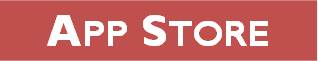 1
2
3
4
5
6
7
8
9
10
11
12
13
14
15
16
17
18
19
20
21
22
23
24
25
26
27
28
29
30
31
1
2
3
4
5
6
7
8
9
10
11
12
13
14
15
16
17
18
19
20
21
22
23
24
25
26
27
28
29
30
25 Feb
04 Mar
11 Mar
18 Mar
25 Mar
01 Apr
08 Apr
15 Apr
22 Apr
29 Apr
Mar 2013
Apr 2013
Newbie
Retired
Games
Photo
Music + Video
Games
Education
Tools
iOS 4
Android 4
Android 3
iOS 4
Android 4
Android 4
iOS 5
Android 4
Android 3
iOS 4
Android 4
iOS 3
Android 4
Android 3
Java ME
iOS 4
Android 3
iOS 5
iOS 4
Java ME
Windows
iOS 4
Java ME
iOS 3
Android 3
iOS 5
Windows
iOS 5
iOS 3
Windows
Windows
iOS 3
Android 3
Windows
iOS 5
Black berry
Java ME
iOS 3
iOS 5
Java ME
Android 2
Windows
Black berry
Education
iOS 4
Android 4
iOS 3
Java ME
Business
Entertainment
Android 3
iOS 5
iOS 3
iOS 3
iOS 5
iOS 3
Android 2
Symbian
Symbian
Symbian
Android 4
iOS 4
Windows
Music + Video
Business
Travel
Family
Android 4
iOS 5
iOS 3
Android 4
Android 3
iOS 4
Android 3
Android 4
Java ME
Android 2
Windows
iOS 4
Android 3
Android 2
Java ME
iOS 5
iOS 5
iOS 3
iOS 4
Family
Social
Weather
iOS 5
Android 3
Android 3
iOS 4
Android 3
Symbian
Java ME
iOS 5
Windows
iOS 4
iOS 5
Black berry
Weather
Sports
Lifestyle
Android 2
Tools
Android 3
iOS 4
iOS 3
Java ME
Android 4
Black berry
iOS 4
Entertainment
Android 4
Android 3
Lifestyle
Politics
Personal finance
Photo
Android 4
Java ME
iOS 5
Travel
Android 3
Politics
Personal finance
iOS 5
Windows
Android 2
Social
iOS 5
Android 4
Windows
Health
Books
iOS 4
iOS 4
iOS 4
Android 3
Sports
Android 2
Health
Android 2
iOS 5
News
Black berry
Symbian
DINK
Browser
Cameraman
Games
Tools
Music + Video
Photo
Games
Education
Games
Education
Android 4
Android 3
iOS 3
iOS 5
iOS 4
iOS 5
Android 4
Android 4
Android 3
Android 4
iOS 3
iOS 5
iOS 4
Android 3
iOS 4
Android 3
Android 3
Android 4
iOS 5
Android 4
iOS 4
Android 4
iOS 4
iOS 3
Java ME
Android 3
Android 3
iOS 3
Java ME
Android 3
iOS 4
Windows
iOS 4
iOS 3
iOS 3
iOS 5
Java ME
Android 2
Java ME
iOS 5
Black berry
iOS 3
Windows
Android 2
Android 4
Android 2
Tools
Music + Video
Photo
iOS 4
Android 4
Java ME
iOS 4
Tools
Business
Entertainment
Android 4
iOS 5
Android 3
iOS 5
Black berry
iOS 5
Windows
Black berry
iOS 4
Business
Travel
Weather
Social
iOS 5
iOS 4
iOS 3
Android 4
iOS 3
Android 4
Java ME
Symbian
iOS 4
Android 4
Windows
Education
Android 3
Android 4
iOS 5
iOS 4
iOS 5
Travel
Weather
Social
Android 3
Music + Video
iOS 5
Android 2
Business
Travel
Weather
Lifestyle
iOS 4
Entertainment
Family
Java ME
iOS 5
iOS 4
Android 4
Lifestyle
Android 3
Lifestyle
Photo
Family
Android 4
Entertainment
iOS 5
Sports
Books
Family
iOS 3
Android 4
Android 3
iOS 5
Sports
Sports
iOS 4
News
Traveller
Connected
Listener
Games
Education
Games
Music + Video
Business
Travel
Games
Tools
Photo
Business
Android 4
iOS 5
Android 3
Android 4
iOS 4
Android 3
iOS 3
iOS 5
Android 3
Android 4
iOS 5
iOS 4
iOS 4
iOS 4
iOS 3
iOS 5
Entertainment
Family
Android 3
iOS 3
Tools
iOS 5
Java ME
Windows
Java ME
iOS 3
Android 4
Education
Tools
Photo
Business
Weather
Entertainment
Family
Weather
Java ME
Photo
iOS 5
Social
Music + Video
Android 4
iOS 3
Education
Android 4
iOS 4
iOS 3
Entertainment
Family
Picky
Games
Tools
Photo
Entertainment
Social
Sports
iOS 4
Music + Video
iOS 4
iOS 4
Travel
Social
Family
Android 2
Android 3
iOS 5
Health
Business
Education
Lifestyle
Music + Video
Travel
iOS 5
Weather
Black berry
Lifestyle
Personal finance
Lifestyle